How to Make In-Trial Objections Less Objectionable
Igor Ellyn, QC, CS, FCIArb. and Belinda E. Schubert





Business Litigation & Arbitration Lawyers
Avocats en litiges et arbitrages commerciaux 

20 Queen Street West, Suite 3000
Toronto, Ontario M5H 3R3
 T 416-365-3700  F 416-368-2982  
www.ellynlaw.com 

© 2011 Igor Ellyn.    May not be reproduced without written permission. 
CONTENTS ARE INFORMATION ONLY – NOT LEGAL ADVICE.
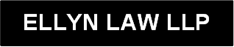 www.ellynlaw.com
1
Mastering in-trial objections is part of the complex art of advocacy
Trial counsel has to juggle many balls at the same time. 

A key part of the advocate’s arsenal is to ensure that only relevant, admissible evidence is adduced at the hearing and that the rules of evidence are respected.

Knowing how and when to object effectively could be critical to the success or failure of your client’s case.
.
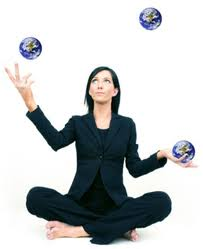 www.ellynlaw.com
2
Defining the Objection
.
A trial objection is a legally-driven attempt to prevent the admission of evidence (typically) or argument (sometimes).

The reason for the objection is that the impugned evidence violates some aspect of the law of evidence or the rules of procedure.  

In the face of an objection, opposing counsel tries to persuade the judge that the impugned evidence is admissible or that the argument, submission or procedure used by the opponent is contrary to law or improper.
www.ellynlaw.com
3
How to Object Effectively
Thorough knowledge of law of evidence, especially the hearsay rule.  

Thorough knowledge of rules of procedure

Anticipate questionable evidence your opponent might try to adduce.  Where a key issue might arise have argument and case law ready

Understanding of which objections are likely to succeed and which are more likely to annoy the judge even if technically correct

Strategic decision-making  - e.g. when not to object
.
www.ellynlaw.com
4
How to Object less objectionably
Reflect about whether the objection is necessary:
How will the impugned evidence hurt the case? 
Is this matter uncontroversial?
Will the judge think we are hiding something?
Will it reflect adversely the judge’s view of me as counsel?
Rise and wait for the judge to recognize you
But make sure you are recognized before the witness blurts out the offending answer
Prepare client to stop talking if you are standing
Address the judge not opposing counsel
Make your argument on the objection succinctly
Anticipate objections by having case law at hand
Sit down while opponent responds 
See sample objections – paper pp. 14-15
www.ellynlaw.com
5
Some Objections are moreuseful than others
www.ellynlaw.com
6
Are Canadian Trial Objections more sedate than US TV stereotypes?
Could this be a proper trial objection in an Ontario court?
Your Honour, I object to my friend’s line of questioning.  He has shown a complete lack of integrity.  He is cheating and intentionally defying the rules of practice.  Further, he has used his right to object as a means of suggesting answers to the witnesses.  He has completely abused the Rules of Civil Procedure and worse than this, he has used solicitor-client privilege as a mask for deception, to conceal misconduct, and as a manipulative device to conceal deceit. His examination of Dr. Whyte was deliberately misleading, used trickery and sleight-of-hand and was an outrage on the court.   The Court is wrong to assume that my friend is competent or that he understands the Rules of Practice.
www.ellynlaw.com
7
Are Canadian Trial Objections more sedate than US TV stereotypes?
Bombastic, outrageous objections rarely impress judges in Canadian courts.  They could have serious adverse consequences for counsel.

Sometimes, Canadian counsel overreact with unfortunate results: The previous slide was taken from Marchand v. Chatham Public Hospital 2005 ONSC, see Paper pp. 9-11

Current LSUC proceedings in the Groia case address scope of civility in court. See pp. Paper, 11-12.
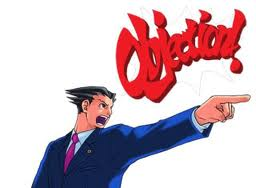 www.ellynlaw.com
8
Zealous Advocacy and Civility can live together comfortably
In R. v. Felderhof , 2003 ONCA,  Rosenberg JA said in part: 
Conduct that may be characterized as uncivil, abrasive, hostile, or obstructive necessarily impedes the goal of resolving conflicts rationally, peacefully, and efficiently, in turn delaying or even denying justice.”  Unfair and demeaning comments by counsel in the course of submissions to a court do not simply impact on the other counsel.  Such conduct diminishes the public’s respect for the court and for the administration of criminal justice and thereby undermines the legitimacy of the results of the adjudication.

Nothing said here … would in any way impede counsel from the fierce and fearless pursuit of a client’s interests in a criminal or quasi-criminal case.  Zealous advocacy on behalf of a client, to advance the client’s case and protect that client’s rights, is a cornerstone of our adversary system.  It is “a mark of professionalism for a lawyer to firmly protect and pursue the legitimate interests of his or her client”
www.ellynlaw.com
9
Knowing when not to object
An objection is an interruption to the flow of the trial and a diversion from the decorum of the court, which calls for only one counsel to speak at a time 
Never object just to disrupt your opponent unless there is a valid point of evidence or procedure 
Object only as often as you absolutely must on matters of significance.   For example, if counsel leads on uncontroversial topics, don’t object
Remember that if your objection annoys the judge or is not well-founded in law, it could “boomerang” and could hurt your client’s case
Use restraint about objections while your client or one of your witnesses is under cross-examination
Before you object, consider the three key factors of Strategy, Practicality and Optics
www.ellynlaw.com
10
When not to object:Strategy, Practicality and Optics
Strategy 
Prevent admission of inappropriate or inadmissible evidence
Stop abuse of a witness 
Some hearsay is better left for cr-ex on recall or credibility 
Don’t object only to interrupt counsel’s rhythm or to give the witness more time to respond unless there is other merit
Practicality
Will the hearsay objection delay the trial?
Is there another witness who will give the same evidence?
How important is the objection to the case? 
Optics
Will the objection annoy the judge?
Important point: you don’t care if you annoy the judge
Avoid objections which could highlight your weakness
Avoid impression that there is evidence you don’t want in
Avoid appearance of disappointment if objection is rejected
www.ellynlaw.com
11
Admissibility in Civil Cases
The prevailing wisdom is that a trial judge will admit nearly any evidence in a civil case, even hearsay, “subject to the weight” to be attributed to that evidence in the judgment or as some judges have said, “for what it’s worth.”

But that is not entirely so.  The Court often applies a principled approach to the law of evidence.  There is a significant body of law about civil trial objections.

The key determinate for admissibility of evidence is relevance: Ontario v. Rothmans Inc., 2011 ONSC 2504 

Evidence which is not logically probative of a fact is inadmissible. To be probative, the evidence must increase or decrease the probability of truth of a fact. R. v. Morris, 1983 CanLII 28 (SCC).
.
www.ellynlaw.com
12
Weapons in Objecting Counsel’s Arsenal
Misstated or overstated Opening Statement
Hearsay Rule and its exceptions
Canadian application of Browne v. Dunn
Ambushing witness with undisclosed matters
Scope of admissible similar fact evidence
Scope of solicitor-client privilege
Scope of litigation privilege
Leading questions in cross-examination
Opinion sought from fact witness
Breach of Best Evidence rule
Breach of Collateral Fact rule
www.ellynlaw.com
13
More Weapons in Objecting Counsel’s Arsenal
Breach of Parol Evidence rule
Answer calls for witness’ speculation
Cr-ex. question based on false premise
Cr-ex. Q. based on matters not adduced
Counsel repeats the same questions 
Counsel asks vague or misleading questions
Counsel asks an unfair or multi-part question 
Counsel’s question or evidence sought is so prejudicial that its prejudicial effect exceeds its probative value
www.ellynlaw.com
14
Objections to Demonstrative Evidence
Counsel presents an inaccurate or misleading  chart or diagram 

Counsel introduces irrelevant evidence

Counsel produces a chart or diagram which contains inadmissible evidence, hearsay or commentary by a non-witness

Counsel presents a photograph, sketch or video whose probative value outweighs its prejudicial effect
www.ellynlaw.com
15
Objections to Closing Statements
Counsel refers to “facts” which were not proved in viva voce evidence 
 
Counsel refers to his/her personal opinion

Counsel inaccurately or misleadingly refers to the evidence – both as to witnesses of fact and expert witnesses

Counsel relies on expert’s conclusions on issues which were not proved
www.ellynlaw.com
16
Timing of Objections
The best timing varies according to the nature of the objection and the status of the trial: 
Objections to hearsay or leading -- before witness answers
Objections re qualifications of an expert -- after inquiry and scope of expertise
Objections to opening statement -- at the end of the opening statement, rather than interrupting
Objection to closing statement --  at the end of the closing statement rather than interrupting
Objections to reading a transcript, such as an incomplete read-in – at the conclusion of the portion being read
Objections re evidence introduced contrary to the law of evidence or a provision of the Evidence Act --- contemporaneously with the attempt to introduce the impugned evidence.
www.ellynlaw.com
17
Some Evidence Act objections
Ontario Evidence Act  provides rules concerning 
admissibility of videotaped testimony (s.18.5); 
proof of contradictory statements made by witness (s.20); 
limits on discrediting a party’s own witness (s. 23); 
how to prove statutes and other public records (ss.25-34);
how to prove business records (s.35);
how to prove judgments, notarial documents and proclamations (ss. 36-39);
how to prove military records (s.51);
how to prove medical records and doctors’ reports (s. 52);
Counsel should know these and object when not done properly on a significant matter
www.ellynlaw.com
18
Admissibility v. Weight as to Expert Evidence
The SCC has provided guidance for admissibility especially for expert scientific evidence

In R. v. J.-L.J., [2000] 2 SCR 600 at [25], R. v. Mohan [1994] 2 SCR 9 held that trial judges must scrutinize against admitting unreliable expert evidence.

Binnie J.: The “admissibility of expert evidence should be scrutinized at the time it is proffered, and not allowed too easy an entry on the basis that all of the frailties could go at the end of the day to weight rather than admissibility.”

This also applies to civil cases.
.
www.ellynlaw.com
19
Guidelines for Admissibility of Expert Scientific Evidence
In R. v. J.-L.J. the Supreme Court reiterated the need to subject any novel scientific technique “to special scrutiny to determine whether it meets a basic threshold of reliability.”

This is an important consideration in cases where expert scientific evidence is being adduced.  Is the scientific evidence well-accepted and reliable?  Is it reliable?
.
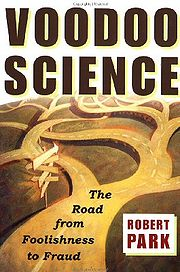 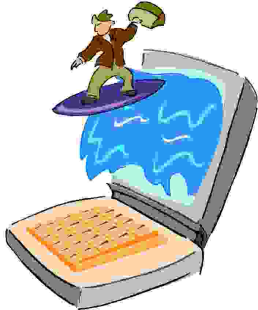 www.ellynlaw.com
20
Guidelines for  Reliability and Admissibility of Novel Scientific Evidence
In R. v. J.-L.J., Binnie J. referred to the 1993 USSC case, Daubert v. Merrell Dow Pharma   to identify four factors to assess the reliability of scientific evidence: 
whether the theory or technique can be and has been tested

whether the theory or technique has been subjected to peer review and publication

the known or potential rate of error or the existence of standards

whether the theory or technique used has been generally accepted
.
www.ellynlaw.com
21
What to do when opponent continues to ask objectionable questions
Some opponents will continue to ask objectionable questions even after losing one or more objections
If opponent keeps leading the witness, after a few admonitions from the judge, try this:
“Your Honour, I have already objected to my friend asking the witness leading questions in chief.  Your Honour accepted my objection and directed my friend not to suggest the answer to the witness.  However, my friend persists in asking his client questions which suggest the answer. To avoid interrupting my friend again, I object to all leading questions my friend asks.  I ask the Court to disregard or to attribute no weight to answers given to my friend’s improper questions.”
Some objections are so flagrant that you cannot allow them to pass without objecting but do so without annoying the judge if possible.  The judge has a duty to allow your opponent to present his case.
www.ellynlaw.com
22
What to do when opponent is unrepresented or incompetent
An increasing number of litigants are now unrepresented at trial (“UL”).  
The judge has a more difficult time when one party is unrepresented.  S/he has to balance the UL’s right to access to justice with the duty to maintain decorum in the Court in accordance with law and procedure.  Judge cannot advise UL about the law.
Where the disparity of legal skill is apparent, you as able counsel have to avoid making the judge’s role more difficult.
Make blanket objections where possible.
Object only to extreme breaches of law or practice
Inspiring the judge’s trust in your theory of the case will be more persuasive than frequent objections.
www.ellynlaw.com
23
Responding to objections
Prepare for examination with special attention to difficult aspects of the evidence, such as hearsay and extracting answers in examination in chief from an unresponsive witness.  
Prepare responses to difficult issues in advance.  You might win the objection and impress the judge with your theory of the case and your preparation. 
Know the tendencies of the presiding judge about admission of evidence. 
Be civil and polite even if your client expects you to be aggressive and uncompromising.
Give opponent an opportunity to make the objection.  Sit down. Listen and respond when called upon by the judge.
www.ellynlaw.com
24
Acknowledgments
Our paper omitted credit to the report of Dr. Gary Edmond, Pathological Science? Demonstrable Reliability and Expert Forensic Pathology Evidence, available on the internet at http://goo.gl/mkiix.  The report was one of the resources relied upon by Goudge Inquiry into Pediatric Forensic Pathology in Ontario 2008.

We referred to these excellent articles on objections: 

Heather McGee and Robin Leighton,  Hearsay: What is it and how to deal with it,  Evidence Law for the Civil Litigator, 2004, Osgoode Professional Development Program

Peter Roy, Practical tips on Objections, Trial Lawyer’s Evidence Notebook, 2006  Ducharme, Fox, The Art of the In-Trial Objection, http://goo.gl/r9ztx 

F. Paul Morrison and C. Wayland,  Browne  v. Dunn and Similar Fact Evidence: Isles of Change in a Calm Civil Evidence Sea (2008) http://goo.gl/RF9B2
www.ellynlaw.com
25
Conclusion
Implicit in Ontario’s adversarial trial system is that one counsel will attempt to stretch the bounds of admissibility while the opposing counsel will seek to narrow it. 

Most trial objections will not impact the outcome of the case no matter how the judge rules.  However, some objections could make the difference between success and failure.  

Understanding the principles discussed in our paper could make a difference which affects the result of your client’s case.

My time is up. Thank you for your attention. 
			
 Igor Ellyn   	 Belinda E. Schubert
www.ellynlaw.com
26